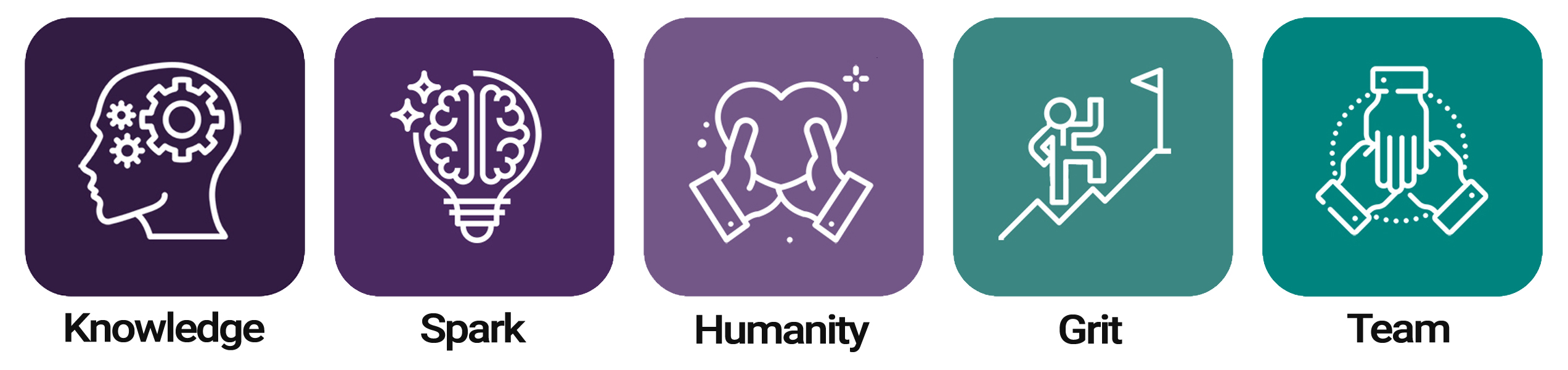 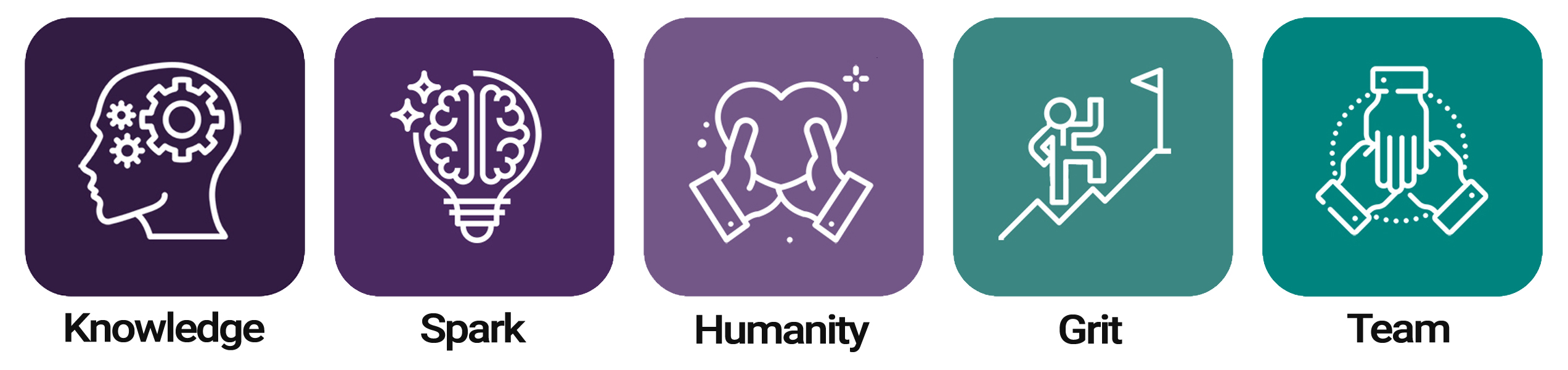 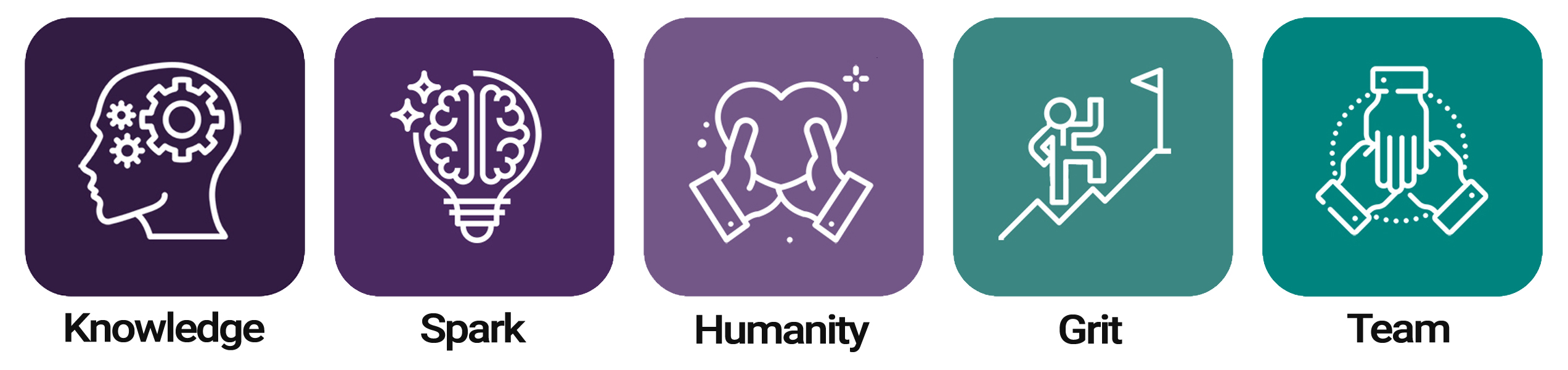 COMMUNICATOR 
AND COLLABORATOR
IMAGINATIVE 
AND CREATIVE
MOTIVATED
 AND RESILIENT
IMAGINATIVE AND CREATIVE
Pupils are risk takers who understand the importance of making mistakes.
Pupils are resilient, knowing how important perseverance is and how to respond to setbacks.
Pupils are enthusiastic, they work both in groups and as individuals and they show the same effort to in both.
Pupils are motivated, putting into practice what they have learnt in PSHE lessons both in school and at home. 
Pupils have high self-esteem. They know how to respect themselves and others and they implement this outside of the classroom.
Pupils are excited to develop themselves and know that PSHE is a time to learn about themselves and others.
Pupils are playful, immersing themselves in role play to imagine scenarios.
Pupils are creative, producing colourful and stimulating work in response to tasks.
Pupils are imaginative, picturing different scenarios and using this to deepen their understanding of others.
Pupils are passionate, tackling difficult questions head on during topics such as Identity, Society and Equality. 
Pupils are independent thinkers, proud to have their own ideas and creative in their efforts to articulate these.
Pupils have individuality, learning through PSHE lessons to be confident in their own ideas.
Pupils learn how to work individually, in a small group or as a whole class.
Pupils are articulate, learning to voice their feelings and personal experiences in a confident way.
Pupils are respectful; they listen to the thoughts of others and develop their ability to communicate calmly and effectively.
Pupils are orators. They speak aloud with confidence and communicate their points effectively.
Pupils are debaters. They can give reasoned arguments to explain their viewpoints.
KNOWLEDGE
 SEEKER AND KEEPER
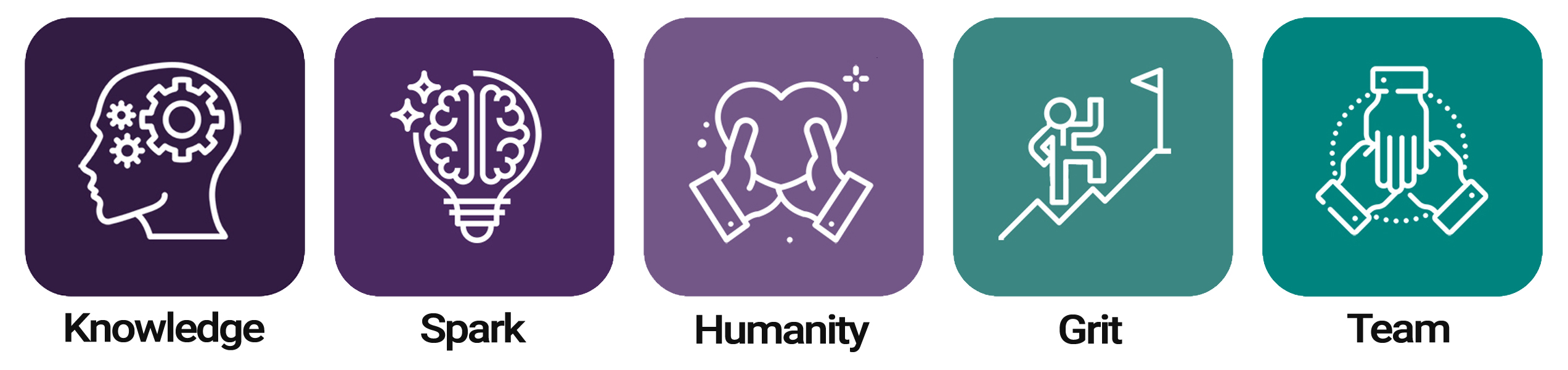 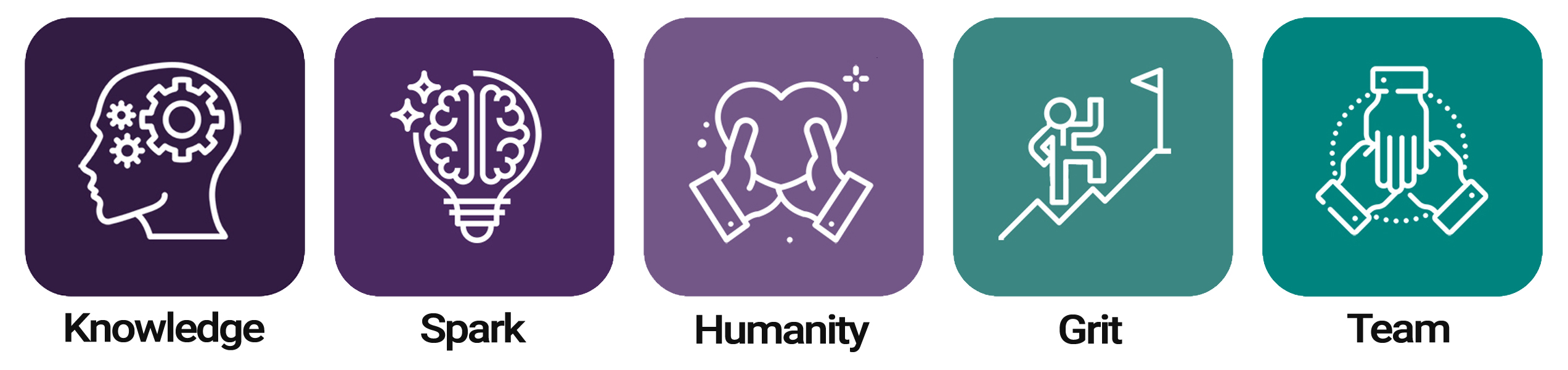 RESEPECTFUL 
AND CARING
PSHE 

Learner Profile
Pupils are curious. They learn new vocabulary and apply it to topics.
Pupils think critically. They talk about both sides of a topic and they develop their understanding of both.
Pupils are questioners. They are keen to understand how or why things happen, and what they can do to change a situation.
Pupils build on their learning by revisiting the same topics as previous years, making them lifelong learners.
Pupils are respectful. They listen during lessons both to adults and their classmates. 
Pupils build on the knowledge learnt in PSHE lessons to show respect to other members of the school.
Pupils can demonstrate appropriate behaviour at school and at home.
Pupils are able to think about their emotions and rationalise their behaviour.
Pupils are empathetic, using role play to picture themselves in different scenarios.
Pupils are open-minded, they listen to the opinions of others and treat them fairly
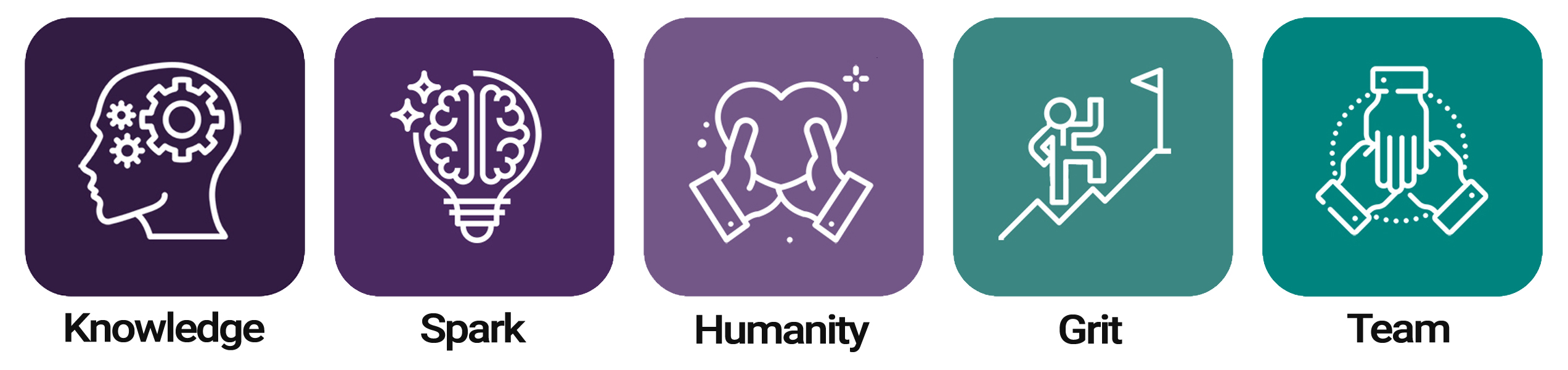 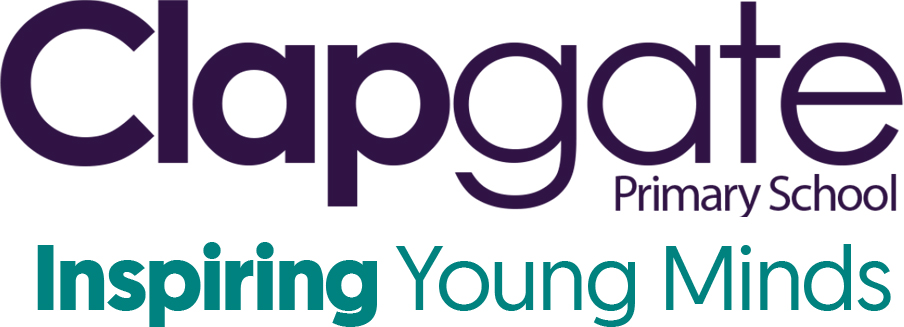